La Comparaison Culturelle
Cultural comparison
Nature de cette tâche
Bons conseils
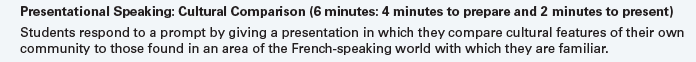 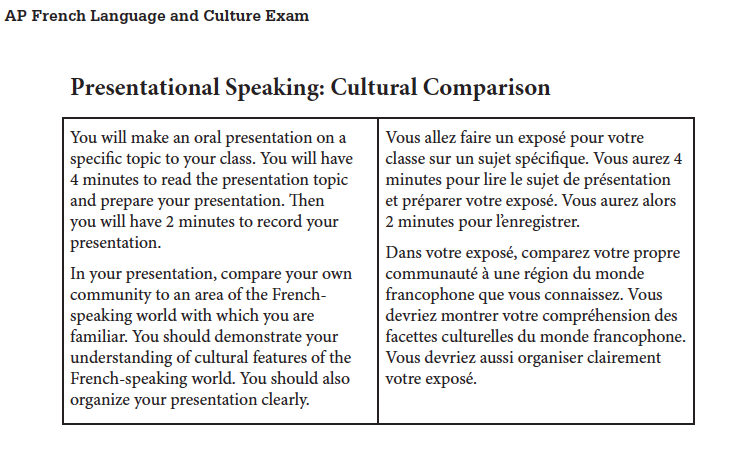 La Comparaison Culturelle
Quel sujet?  Les sujets sont toujours reliés aux 6 thèmes du programme AP
C’est une COMPARAISON CULTURELLE
Vous avez 4 minutes pour préparer et 2 minutes pour parler
PARLER les 2 minutes complètes.  Il n’est pas nécessaire de distribuer le temps également d’un côté et d’autre de la comparaison, mais il FAUT faire une comparaison, sinon, on a un 2 -3 maximum, même en parlant parfaitement bien!
La Comparaison Culturelle
Comment obtenir une bonne note à cette section de l’examen AP?
Bien traiter le sujet, accomplir LA TACHE
parler les 2 minutes entières, sans hésitation et parler clairement et à voix haute. S’auto-corriger, si nécessaire
Ne JAMAIS relire  tout le sujet de l’exposé: il est long, difficile, et vous n’avez PAS produit ce langage!
Eviter les RÉPÉTITIONS!  Faire un plan pendant le temps de préparation. Il faut commencer par le côté francophone.
La Comparaison Culturelle
Mêmes mots-clés que pour toutes les sections des «Réponses libres»
L’élève a accompli la tâche avec:
ELABORATION
VARIÉTÉ
CONTRÔLE
On comprend l’élève!
Il y a une comparaison entre la communauté de l’élève et une communauté francophone avec des éléments culturels « corrects »
La Comparaison Culturelle
Comment utiliser ses 4 minutes de préparation?
BIEN LIRE LE SUJET de l’exposé!  Il y a souvent plusieurs parties dans la question.
SURLIGNER les mots essentiels de l’exposé
Préparer ses mots de liaisons pour organiser l’exposé en clairs paragraphes
Préparer un petit organisateur visuel – voir exemple
COMPARAISON CULTURELLE


Maintenant, dans les instructions, les élèves DOIVENT commencer par la communauté francophone,
La Comparaison Culturelle
Le registre?
On parle à sa classe, donc c’est un registre plus ou moins formel
PAS DE « TU »
Utiliser le « ON »
Comme on parle de « sa » communauté, il est acceptable dans cette section d’utiliser «JE», ou bien «NOUS»
Pas de mots argotiques (mec, nana, fric)
La Comparaison Culturelle
Apprendre les bonnes formules pour commencer un exposé
Je voudrais vous parler de l’attitude des gens au Sénégal envers…. Et comparer…
Aujourd’hui, je vais discuter l’importance des études supérieures
Je vais commencer par parler de…
Pour finir, en somme, pour conclure…

Utilisez les bons mots de liaison pour contraster et opposer: par contre, d’un côté…de l’autre, en revanche, après avoir expliqué, ayant montré que….

Avoir une ou deux expressions pour terminer: On voit donc que, il est clair que…En somme, pour finir…(La conclusion n’est pas nécessaire pour avoir un « 5 »)
La Comparaison Culturelle
2 minutes ne permettent pas de faire une conférence!
Elaborer en vous appuyant sur quelques détails précis, une anecdote personnelle par exemple 
Eviter les généralisations qui vont mener à la répétition!  Bannir toujours le mot «CHOSE»
Si on n’est pas sûr(e) d’un fait culturel, ne pas mentionner!
Surtout, parler des DEUX communautés, sinon, on a un 1.
La Comparaison Culturelle
Comme on va comparer les pays et communautés, bien utiliser les prépositions:
   En France		Aux Etats-Unis	Dans ma communauté	Dans mon pays 

Comment dire ‘people’: les gens	les personnes
La Comparaison Culturelle
Les formules de l’exposé ne vont pas varier :

Dans votre communauté, quelle est l’importance de….  
Dans votre communauté, quel est le rôle de…
Comment XXXX a touché la vie des gens de votre communauté…..
   Comparez vos observations d’une région du monde francophone….
Dans votre communauté, quelle est l’attitude de…
   ATTENTION: L’attitude est la position envers quelque chose: les gen acceptent / aident/ 
   détestent…